Obsah (1)
Opakování: Statistika – základní pojmy
Princip statistické indukce
Populační parametry vs. výběrové charakteristiky
Výběrové charakteristiky a jejich modelování
Výběrový průměr
Slabý zákon velkých čísel
Centrální limitní věta
Modelování průměrů výběrů velkých rozsahů
Modelování průměrů výběrů malých rozsahů (Studentovo rozdělení)
Výběrový úhrn
Výběrový rozptyl, popř. výběrová směrodatná odchylka (Chí-kvadrát rozdělení)
Výběrový podíl
Litschmannová Martina, 2020
Výběrové charakteristiky
2 / 66
Obsah (2)
Litschmannová Martina, 2020
Výběrové charakteristiky
3 / 66
Opakování: Statistika – základní pojmy
Populace (základní soubor) je soubor nějakých prvků, o kterém chceme statistickými metodami něco vypovídat. Definuje se výčtem nebo pomocí zvolené vlastnosti. O každém prvku umíme rozhodnout, zda do populace patří či nikoliv. 

Výběr je část dané populace, která má sloužit k odvození závěrů platných pro celou populaci. 
   (Pozor na reprezentativnost výběru!)
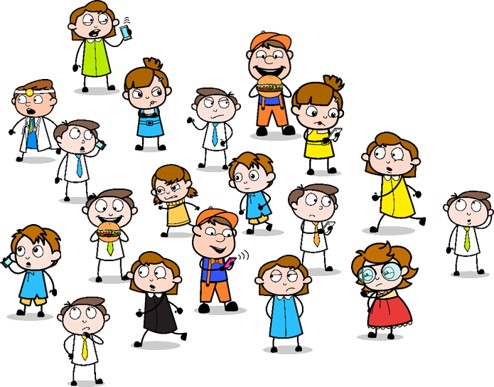 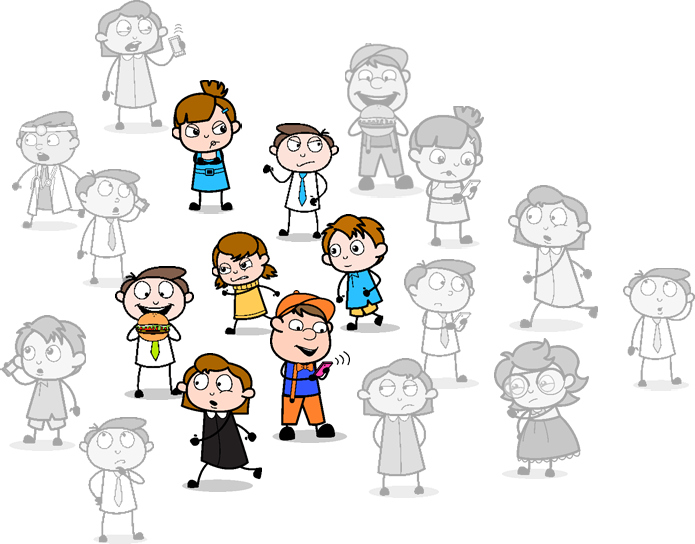 Výběr
Populace
Zdroj: https://bazant.wordpress.com/2019/07/23/zaklady-statistiky-cast-1/
Litschmannová Martina, 2020
Výběrové charakteristiky
4 / 66
Opakování: Statistika – základní pojmy
Statistická jednotka je prvek populace.

Statistický znak (proměnná) je nějaká měřitelná (zjistitelná) charakteristika statistické jednotky (hmotnost, pohlaví, …).
Statistická jednotka
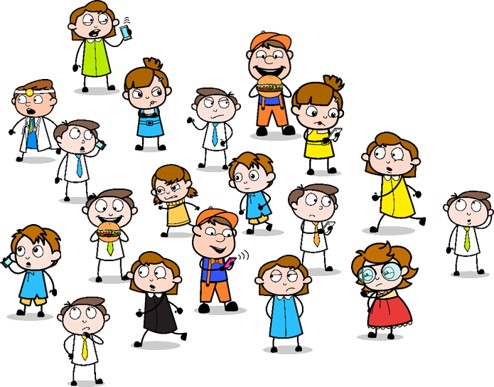 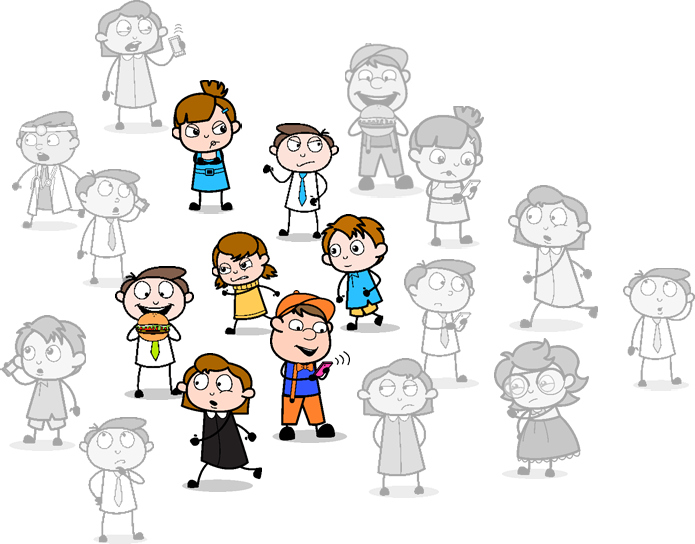 Výběr
Populace
Zdroj: https://bazant.wordpress.com/2019/07/23/zaklady-statistiky-cast-1/
Litschmannová Martina, 2020
Výběrové charakteristiky
5 / 66
Opakování: Statistika – základní pojmy
Proč provádíme výběrová šetření?
Omezené zdroje (lidské, finanční, časové)
Detruktivní zkoušky
Důvěryhodnost získaných dat (sběr dat u menšího výběru lze provést lépe proškolenými lidmi…)
Statistická jednotka
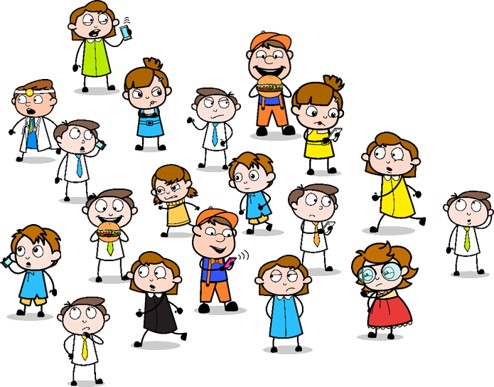 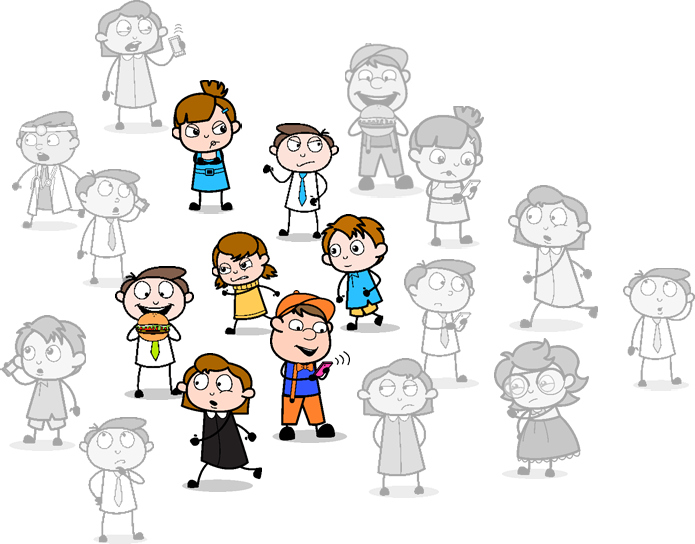 Výběr
Populace
Zdroj: https://bazant.wordpress.com/2019/07/23/zaklady-statistiky-cast-1/
Litschmannová Martina, 2020
Výběrové charakteristiky
6 / 66
Opakování: Statistika – základní pojmy
Explorační analýza - zjišťuje a sumarizuje informace, zpracovává je ve formě grafů a tabulek

Statistická indukce (inferenční statistika) – na základě informací zjištěných z výběrových šetření predikuje (odhaduje) závěry platné pro celou populaci.
Statistická jednotka
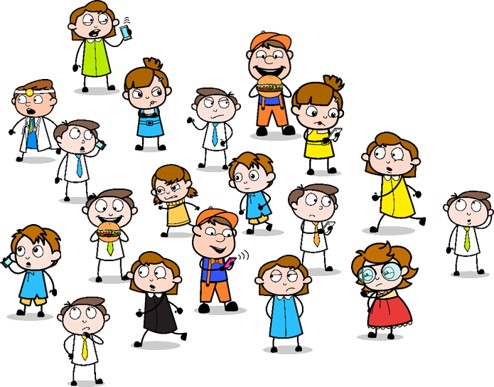 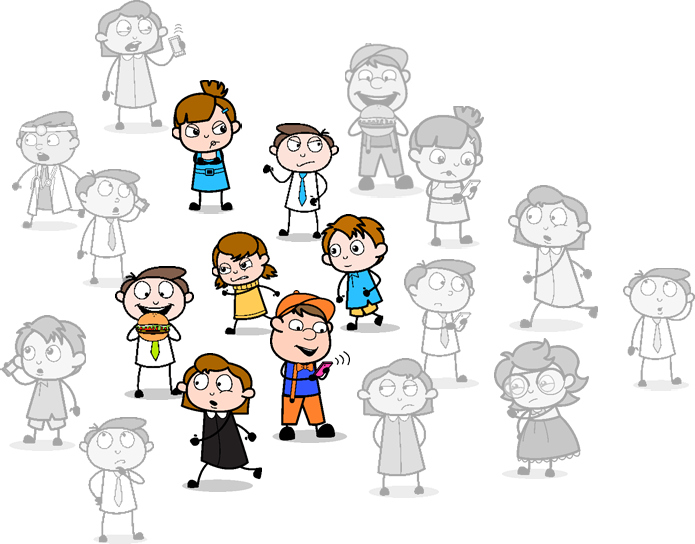 Výběr
Populace
Zdroj: https://bazant.wordpress.com/2019/07/23/zaklady-statistiky-cast-1/
Litschmannová Martina, 2020
Výběrové charakteristiky
7 / 66
Princip statistické indukce
Litschmannová Martina, 2020
Výběrové charakteristiky
8 / 66
Princip statistické indukce
Litschmannová Martina, 2020
Výběrové charakteristiky
9 / 66
Populační parametry vs. výběrové charakteristiky
Litschmannová Martina, 2020
Výběrové charakteristiky
10 / 66
Populační parametry vs. výběrové charakteristiky
Litschmannová Martina, 2020
Výběrové charakteristiky
11 / 66
(Výběrový) průměr
Litschmannová Martina, 2020
Výběrové charakteristiky
12 / 66
Příklad 1 (motivační)
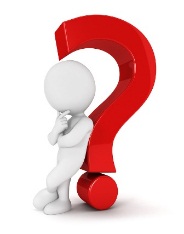 Litschmannová Martina, 2020
Výběrové charakteristiky
13 / 66
Příklad 1 (motivační)
Mějme fiktivní populaci 10 000 osob se známou průměrnou hladinou cholesterolu v krvi (5 mmol/l). Naším úkolem je zjistit, jaké rozdělení má (výběrový) průměr hladin cholesterolu 5 osob.

V praxi samozřejmě populaci nemáme k dispozici a proto neznáme ani střední hodnotu zkoumané náhodné veličiny. Hlavním cílem by pak bylo tuto střední hodnotu co nejlépe odhadnout.

Chceme-li si ukázat, jak „to funguje“ a přitom se vyhnout testům prováděných na lidech (odběry krve pro zjištění hladiny cholesterolu), musíme si 
nasimulovat fiktivní populaci (datový soubor obsahující 10 000 fiktivních hodnot hladin cholesterolu) a 
z nich opakovaně provádět náhodný výběr o daném rozsahu, nyní o rozsahu 5 a
vždy vypočíst příslušnou pozorovanou hodnotu průměru…
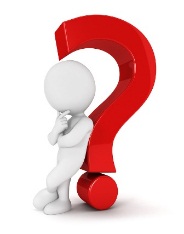 Litschmannová Martina, 2020
Výběrové charakteristiky
14 / 66
Příklad 1 (motivační)
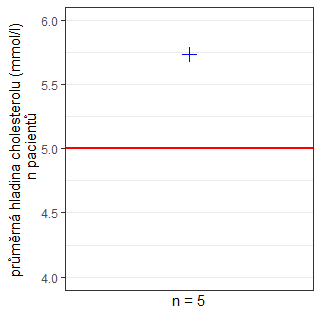 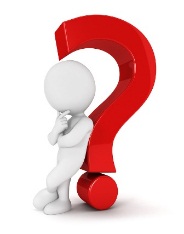 Litschmannová Martina, 2020
Výběrové charakteristiky
15 / 66
Příklad 1 (motivační)
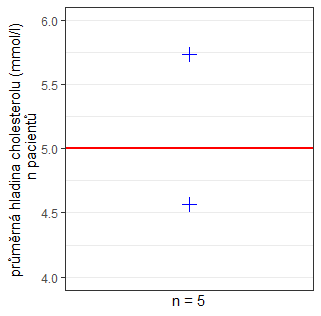 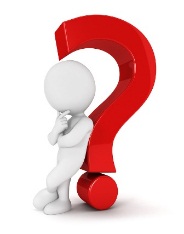 Litschmannová Martina, 2020
Výběrové charakteristiky
16 / 66
Příklad 1 (motivační)
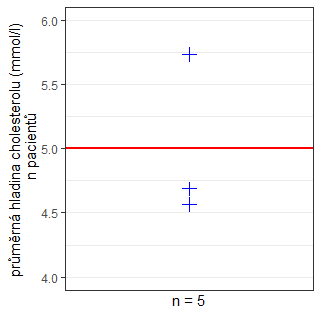 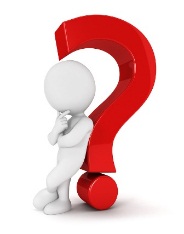 Litschmannová Martina, 2020
Výběrové charakteristiky
17 / 66
Příklad 1 (motivační)
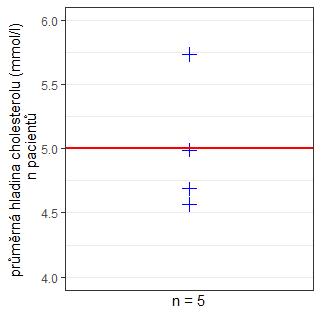 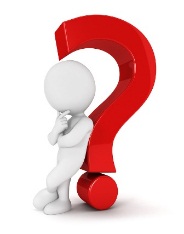 Litschmannová Martina, 2020
Výběrové charakteristiky
18 / 66
Příklad 1 (motivační)
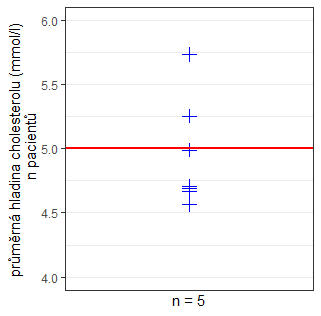 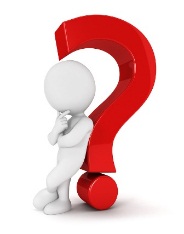 Litschmannová Martina, 2020
Výběrové charakteristiky
19 / 66
Příklad 1 (motivační)
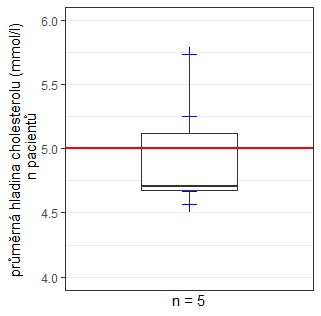 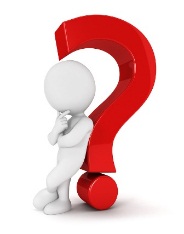 Litschmannová Martina, 2020
Výběrové charakteristiky
20 / 66
Příklad 1 (motivační)
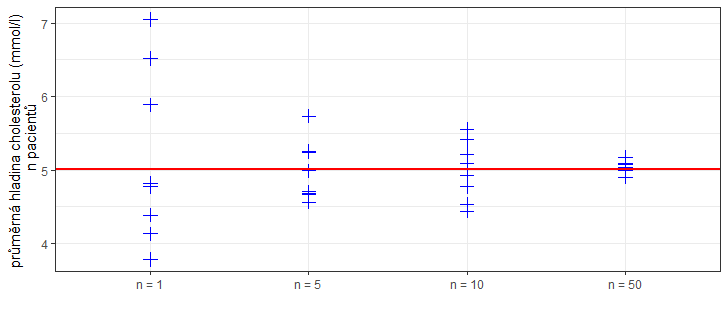 Litschmannová Martina, 2020
Výběrové charakteristiky
21 / 66
Příklad 1 (motivační)
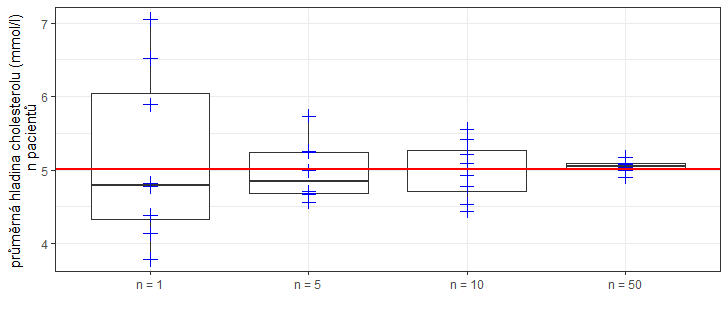 Litschmannová Martina, 2020
Výběrové charakteristiky
22 / 66
Příklad 1 (motivační)
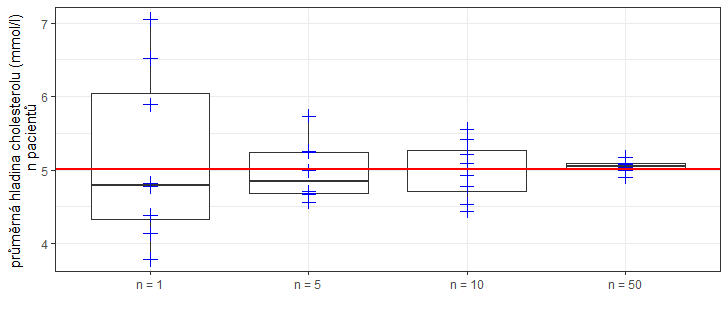 Litschmannová Martina, 2020
Výběrové charakteristiky
23 / 66
Slabý zákon velkých čísel
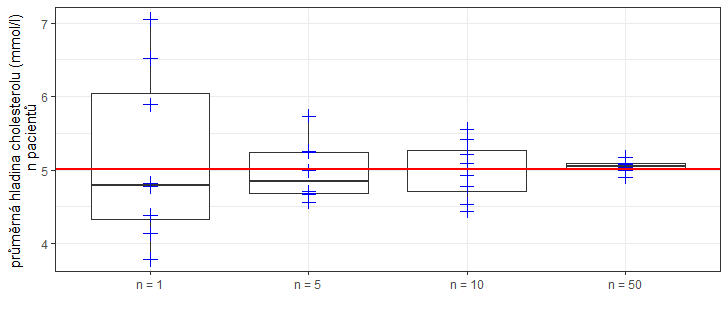 Litschmannová Martina, 2020
Výběrové charakteristiky
24 / 66
Příklad 1 (motivační)
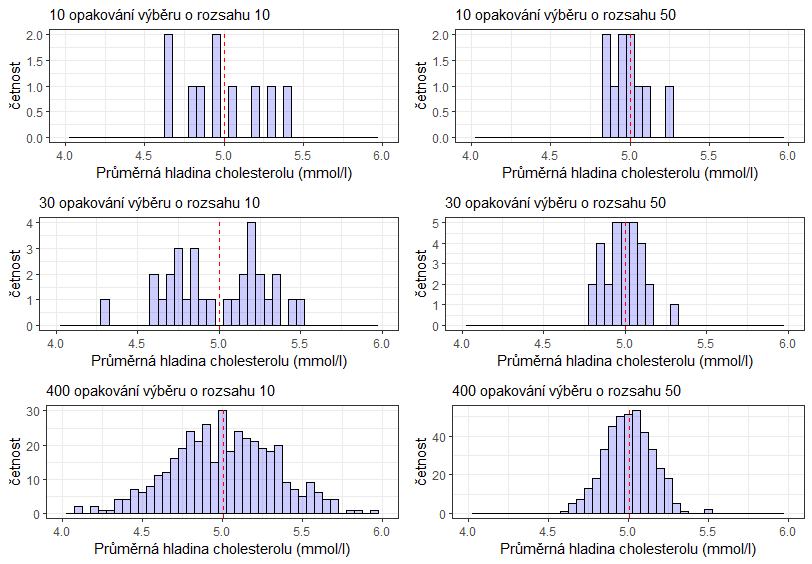 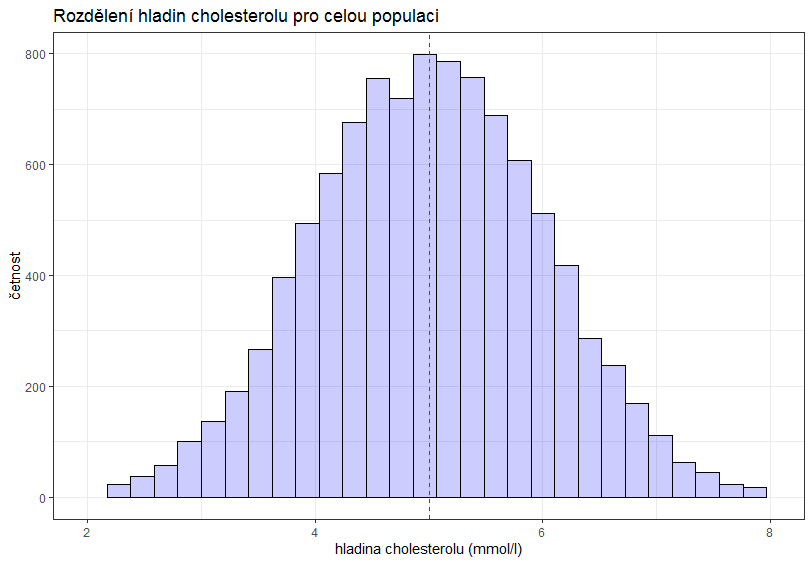 Jak dopadla simulace, 
když jsme použili fiktivní populaci, 
v níž hladiny cholesterolu měly cca normální rozdělení?
Litschmannová Martina, 2020
Výběrové charakteristiky
25 / 66
Příklad 1 (motivační)
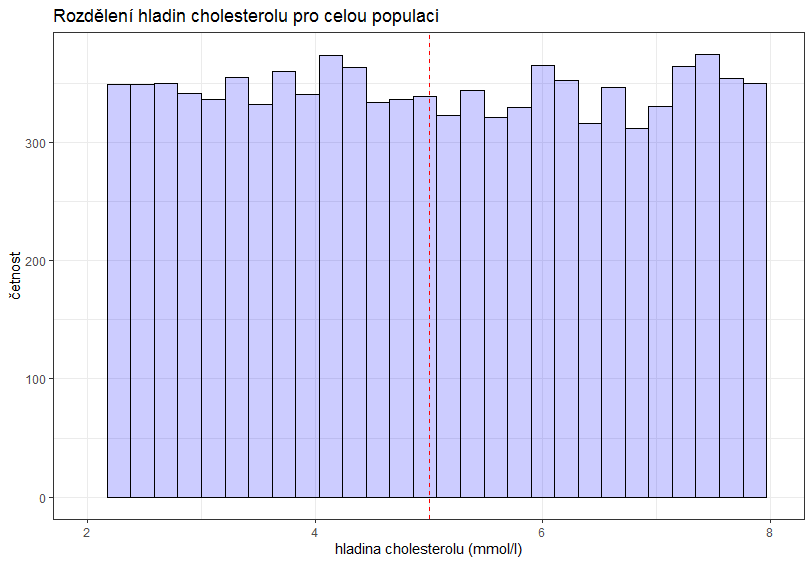 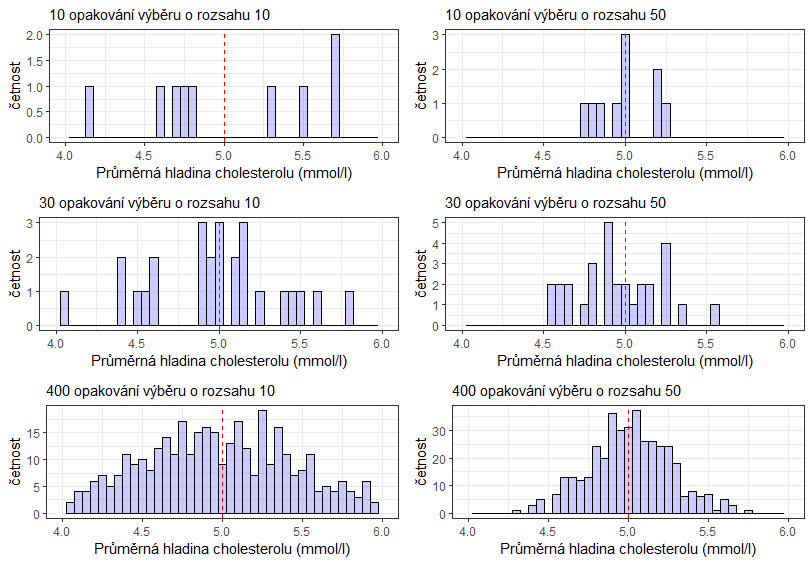 Jak dopadla simulace, 
když jsme použili fiktivní populaci, 
v níž hladiny cholesterolu měly cca rovnoměrné rozdělení?
Litschmannová Martina, 2020
Výběrové charakteristiky
26 / 66
Příklad 1 (motivační)
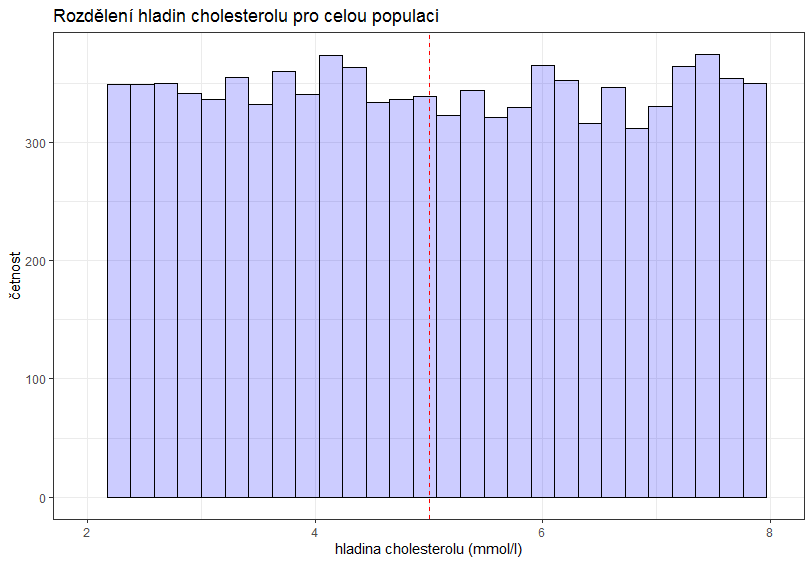 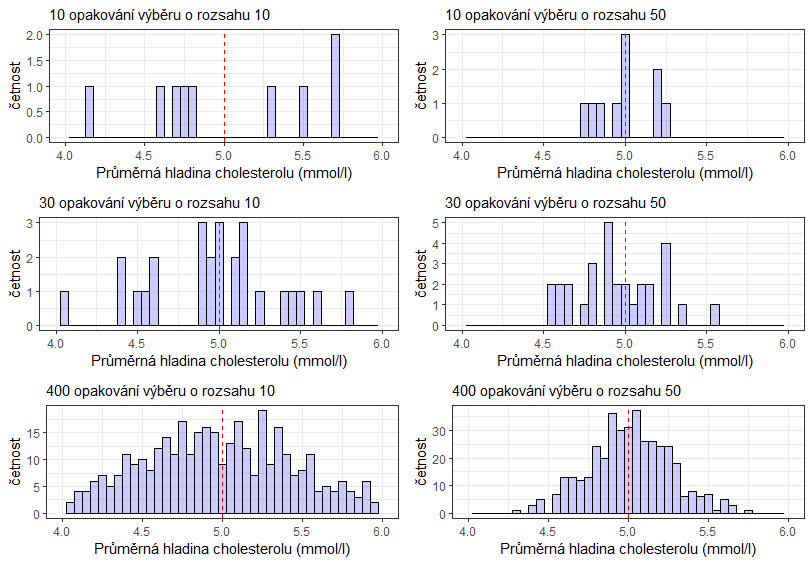 Závěr: 
Zdá se, že průměr má 
normální rozdělení 
bez ohledu na rozdělení populace.
Litschmannová Martina, 2020
Výběrové charakteristiky
27 / 66
Centrální limitní věta (CLV)
Litschmannová Martina, 2020
Výběrové charakteristiky
28 / 66
Centrální limitní věta
Litschmannová Martina, 2020
Výběrové charakteristiky
29 / 66
Centrální limitní věta
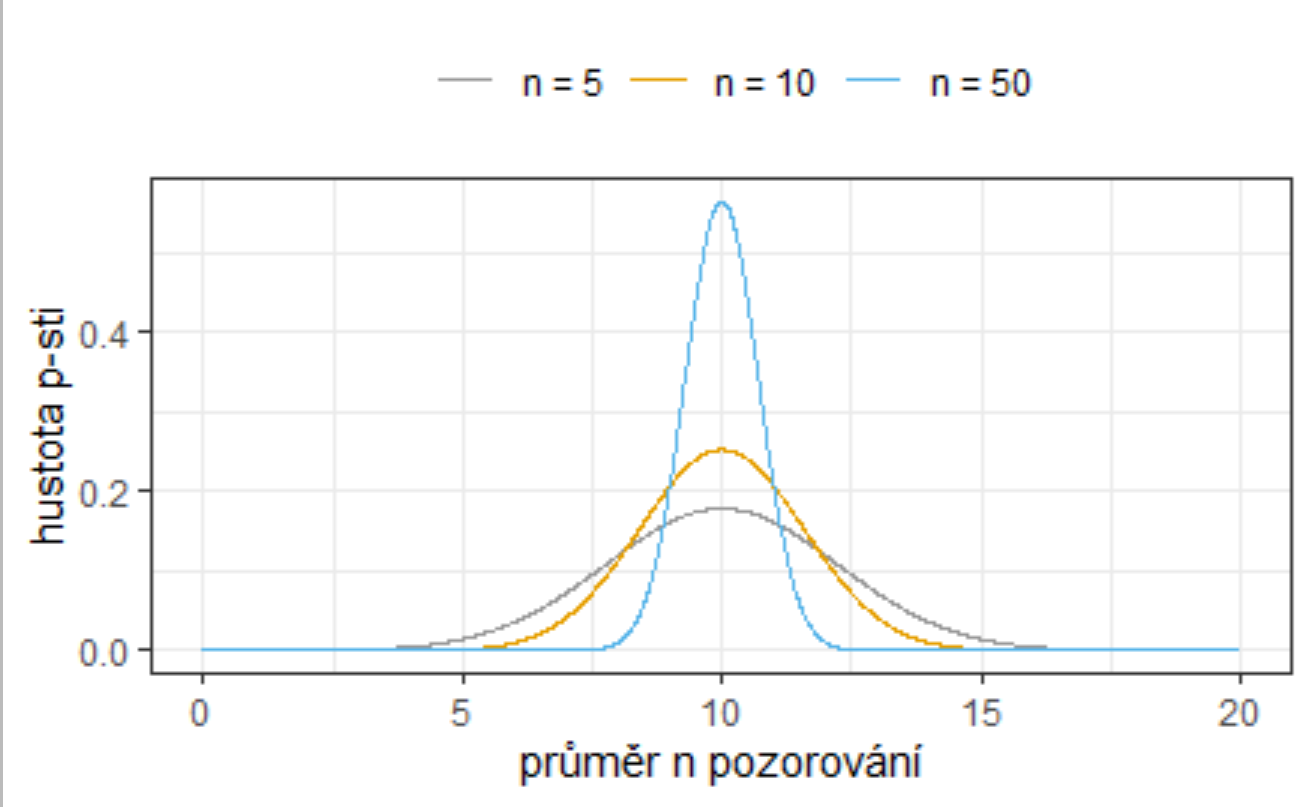 Vliv rozsahu výběru na graf hustoty pravděpodobnosti výběrového průměru
Litschmannová Martina, 2020
Výběrové charakteristiky
30 / 66
Jak modelovat průměr u výběrů „velkého“ rozsahu?
Litschmannová Martina, 2020
Výběrové charakteristiky
31 / 66
Příklad 2 (modelování průměru pro velké rozsahy výběru)
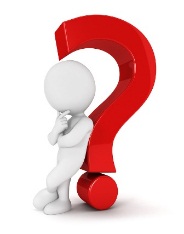 Litschmannová Martina, 2020
Výběrové charakteristiky
32 / 66
Příklad 2 (modelování průměru pro velké rozsahy výběru)
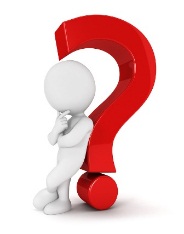 Litschmannová Martina, 2020
Výběrové charakteristiky
33 / 66
Příklad 3 (modelování průměru pro velké rozsahy výběru)
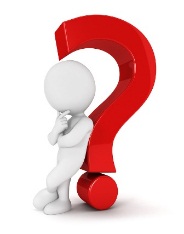 Litschmannová Martina, 2020
Výběrové charakteristiky
34 / 66
Příklad 3 (modelování průměru pro velké rozsahy výběru)
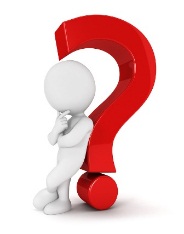 Litschmannová Martina, 2020
Výběrové charakteristiky
35 / 66
Jak modelovat průměr u výběrů malého rozsahu?
Litschmannová Martina, 2020
Výběrové charakteristiky
36 / 66
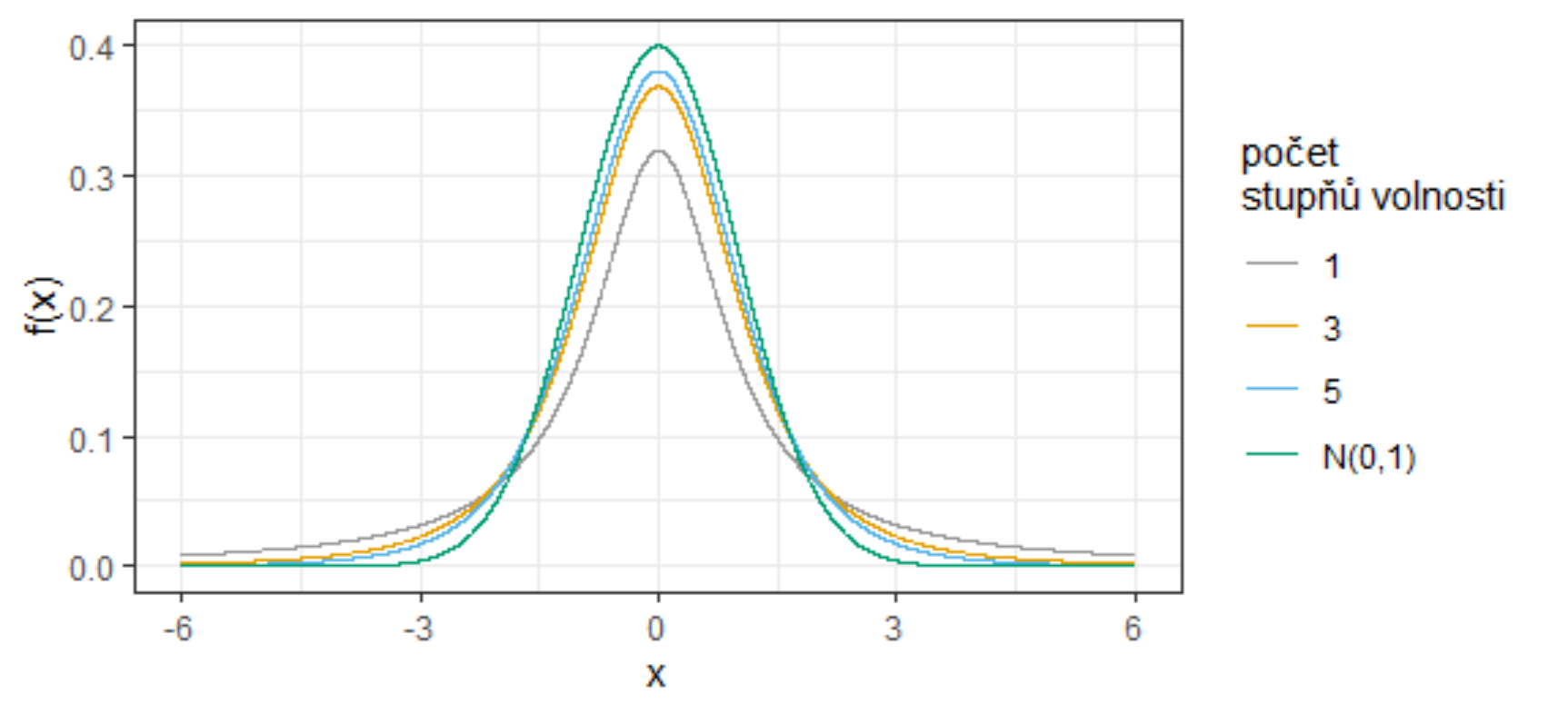 Litschmannová Martina, 2020
Výběrové charakteristiky
37 / 66
Příklad 4 (modelování průměru pro malé rozsahy výběru)
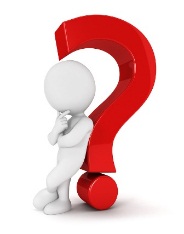 (pt(2.981,19))
Litschmannová Martina, 2020
Výběrové charakteristiky
38 / 66
Výběrový úhrn
Litschmannová Martina, 2020
Výběrové charakteristiky
39 / 66
Příklad 5 (modelování úhrnu pro velké rozsahy výběru)
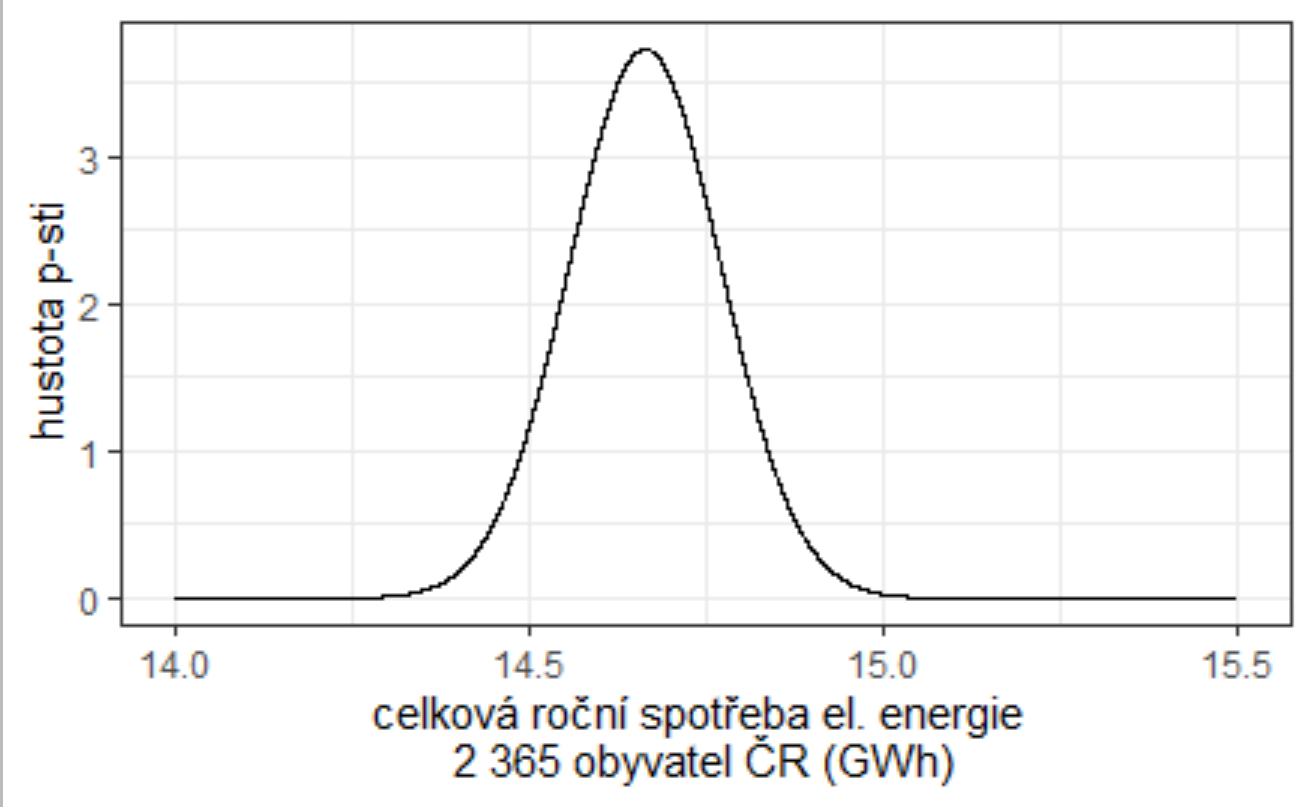 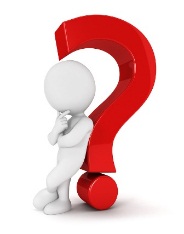 Litschmannová Martina, 2020
Výběrové charakteristiky
40 / 66
Příklad 5 (modelování úhrnu pro velké rozsahy výběru)
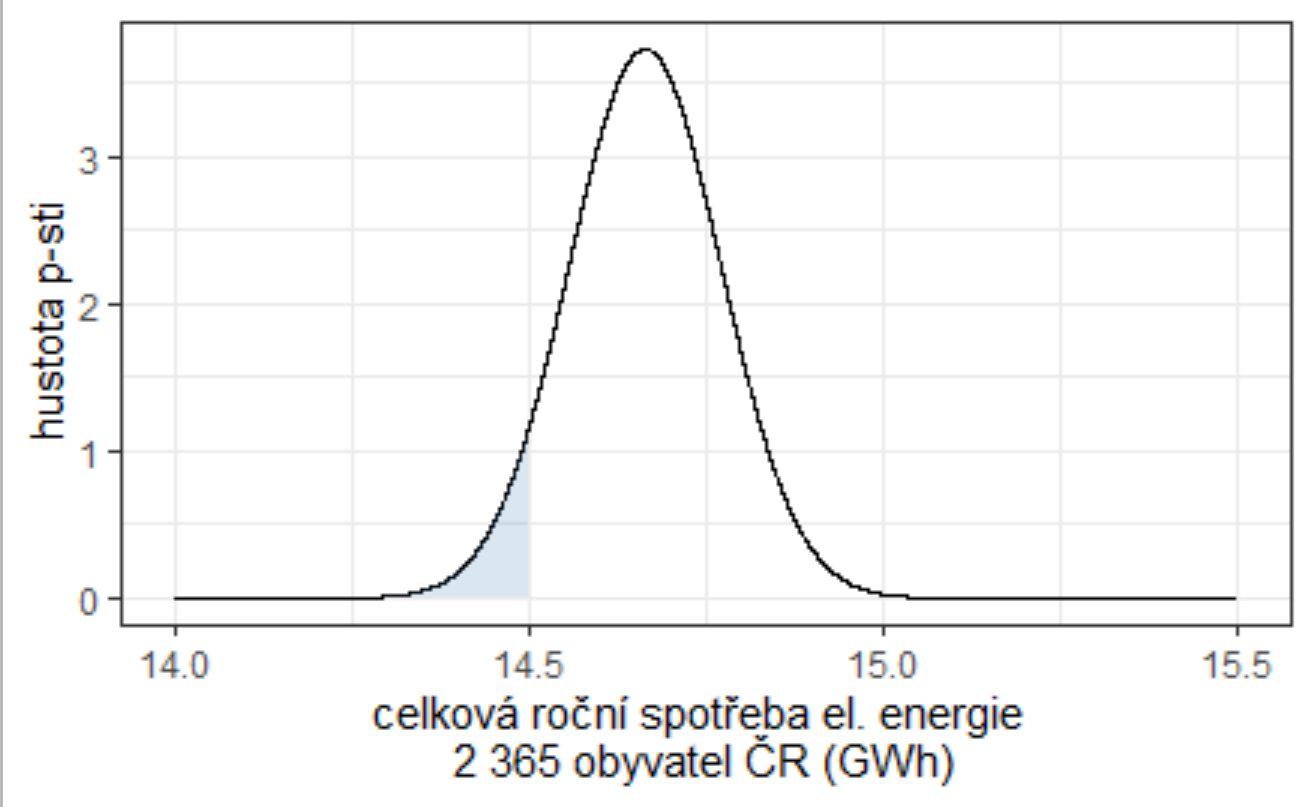 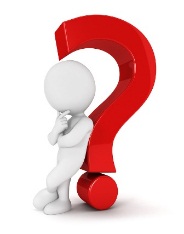 Litschmannová Martina, 2020
Výběrové charakteristiky
41 / 66
Výběrový rozptyl
Litschmannová Martina, 2020
Výběrové charakteristiky
42 / 66
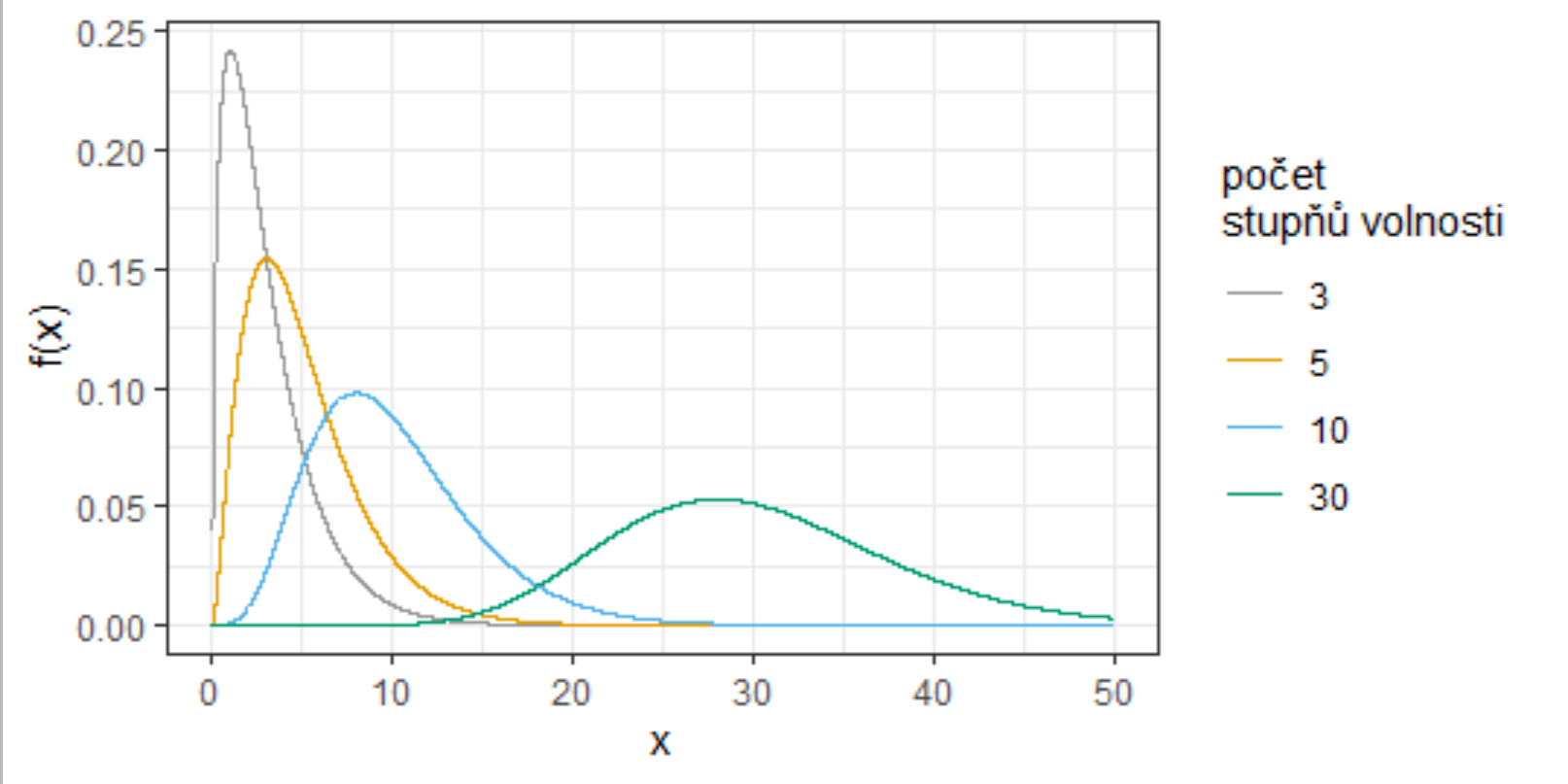 Litschmannová Martina, 2020
Výběrové charakteristiky
43 / 66
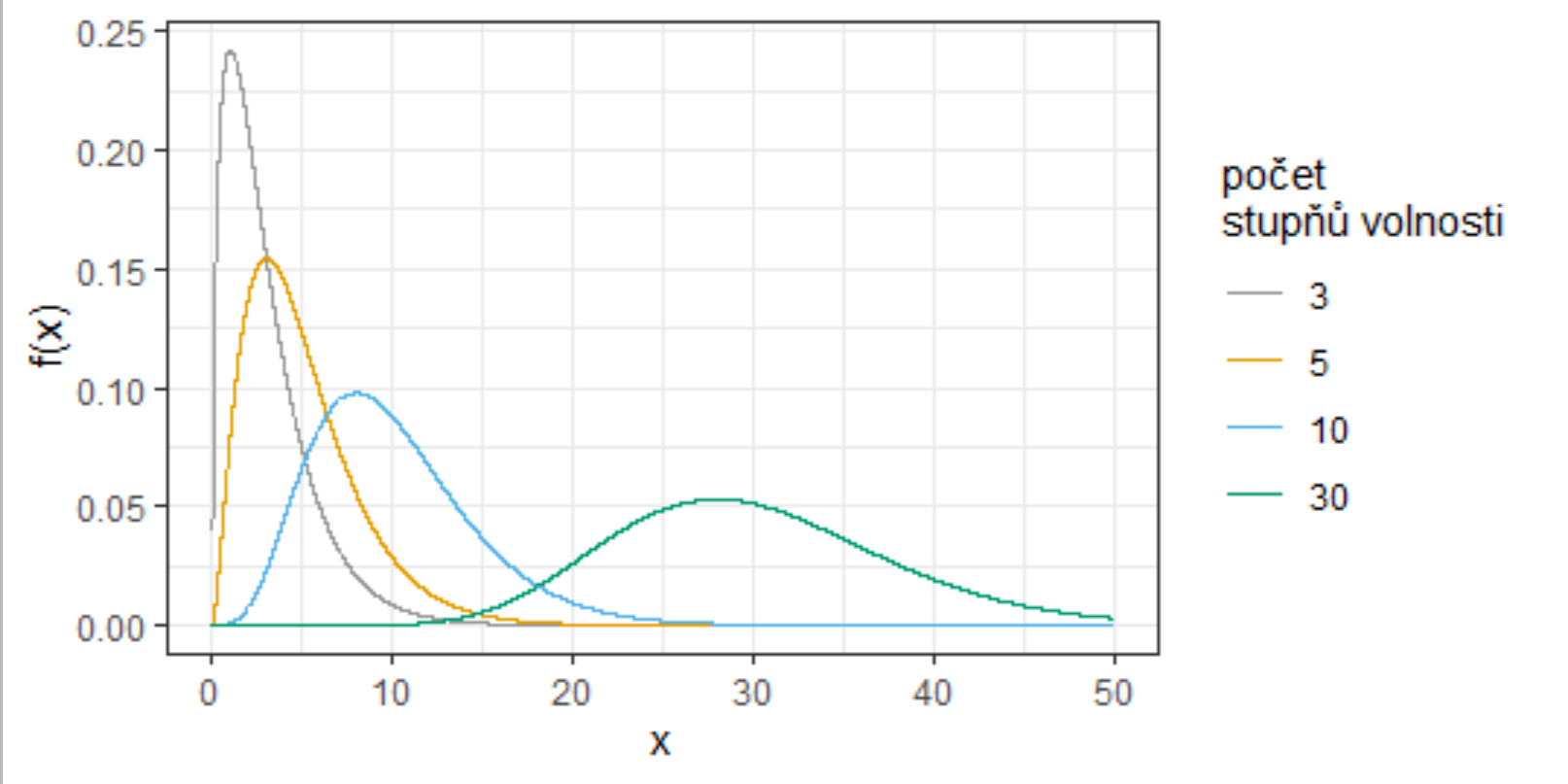 Litschmannová Martina, 2020
Výběrové charakteristiky
44 / 66
Příklad 6 (modelování výběrové sm. odchylky)
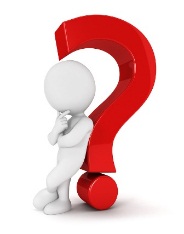 Litschmannová Martina, 2020
Výběrové charakteristiky
45 / 66
Relativní četnost (výběrový podíl)
Litschmannová Martina, 2020
Výběrové charakteristiky
46 / 66
Příklad 7 (modelování výběrového podílu)
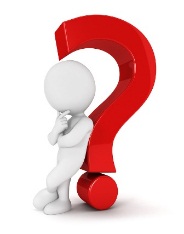 Litschmannová Martina, 2020
Výběrové charakteristiky
47 / 66
Příklad 7 (modelování výběrového podílu)
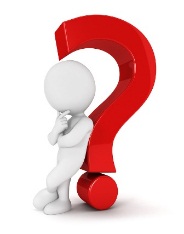 Litschmannová Martina, 2020
Výběrové charakteristiky
48 / 66
Příklad 7 (modelování výběrového podílu)
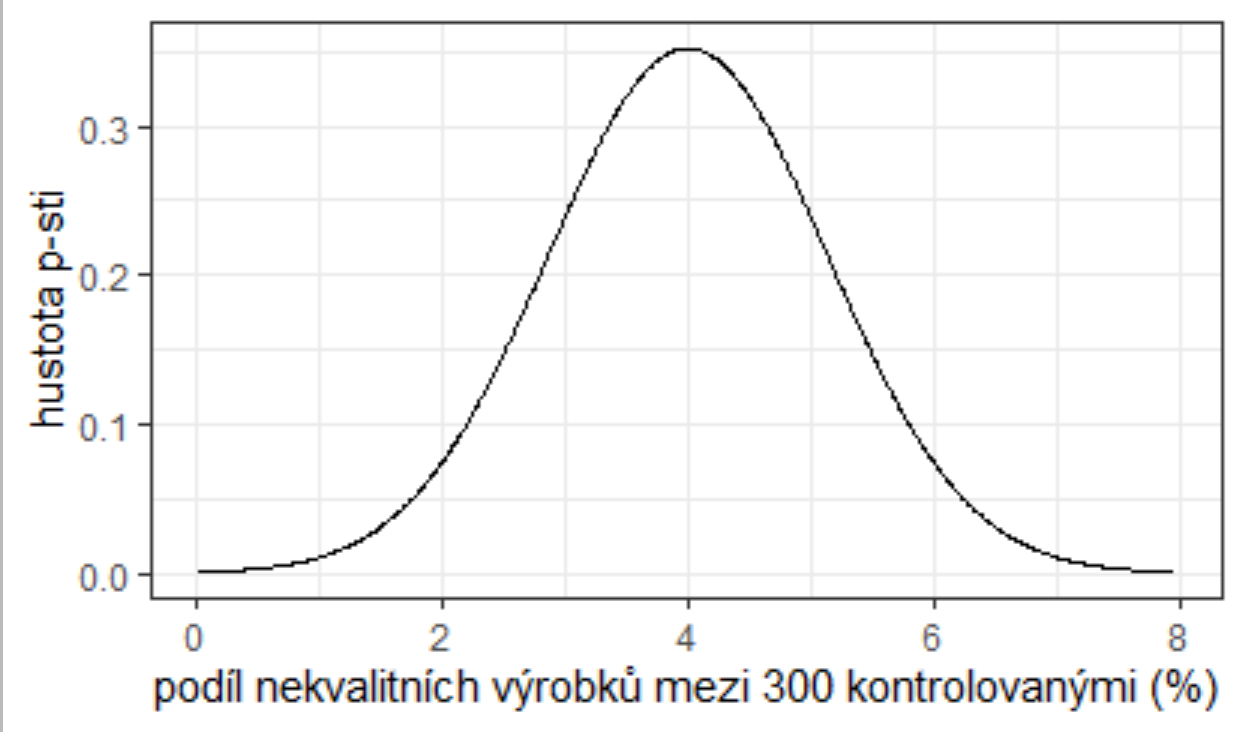 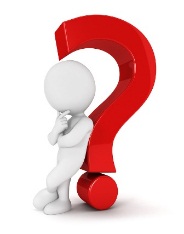 Litschmannová Martina, 2020
Výběrové charakteristiky
49 / 66
Příklad 7 (modelování výběrového podílu)
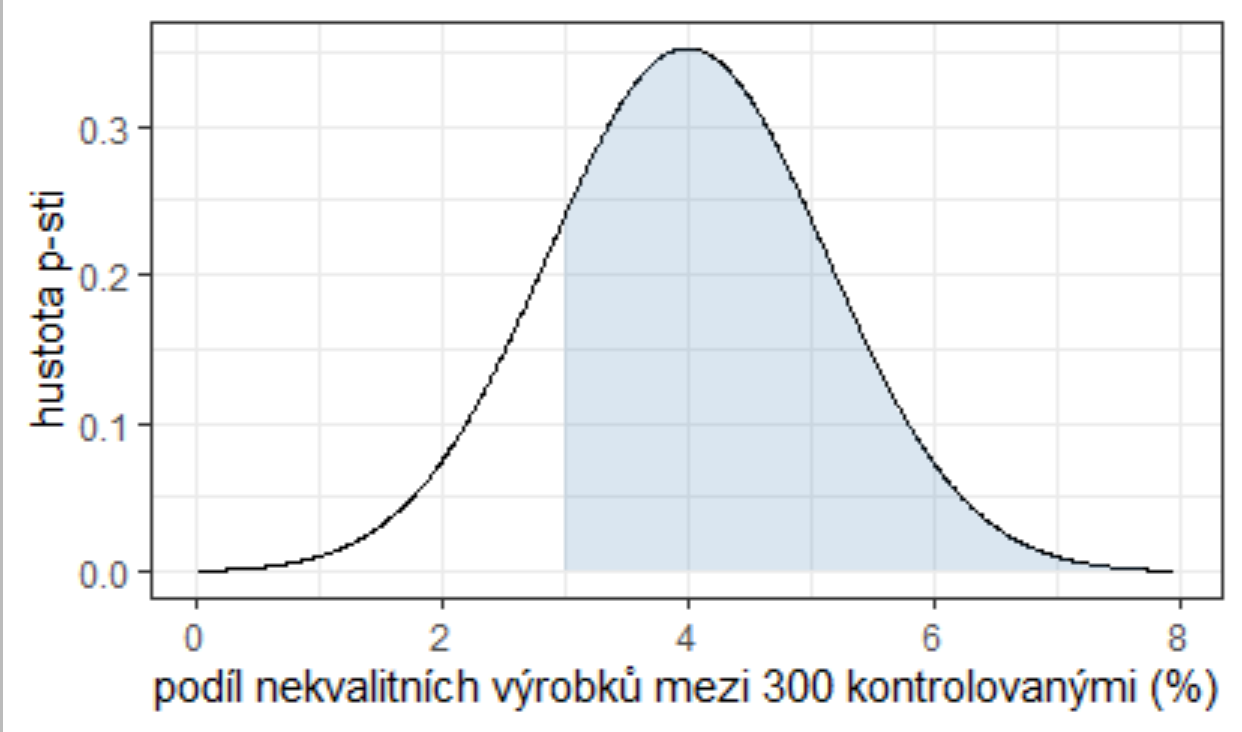 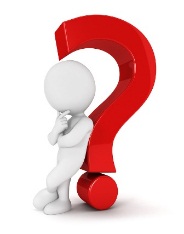 Litschmannová Martina, 2020
Výběrové charakteristiky
50 / 66
Výběrové charakteristiky - shrnutí
Litschmannová Martina, 2020
Výběrové charakteristiky
51 / 66
Výběrové charakteristiky - shrnutí
Tabulky ve zjednodušené podobě najdete i v dokumentu Vzorce a tabulky (str. 4-5), který můžete používat u zkoušky…
Litschmannová Martina, 2020
Výběrové charakteristiky
52 / 66
Rozdíl průměrů (výběry z populací se známými rozptyly)
Litschmannová Martina, 2020
Výběrové charakteristiky
53 / 66
Rozdíl průměrů (výběry z populací se známými rozptyly)
Litschmannová Martina, 2020
Výběrové charakteristiky
54 / 66
Rozdíl průměrů 
(výběry z populací s normálním rozdělením s neznámými, ale shodnými rozptyly)
Litschmannová Martina, 2020
Výběrové charakteristiky
55 / 66
Rozdíl průměrů 
(výběry z populací s normálním rozdělením s neznámými neshodnými rozptyly)
Litschmannová Martina, 2020
Výběrové charakteristiky
56 / 66
Poměr výběrových rozptylů (výběry z populací s normálním rozdělením)
Litschmannová Martina, 2020
Výběrové charakteristiky
57 / 66
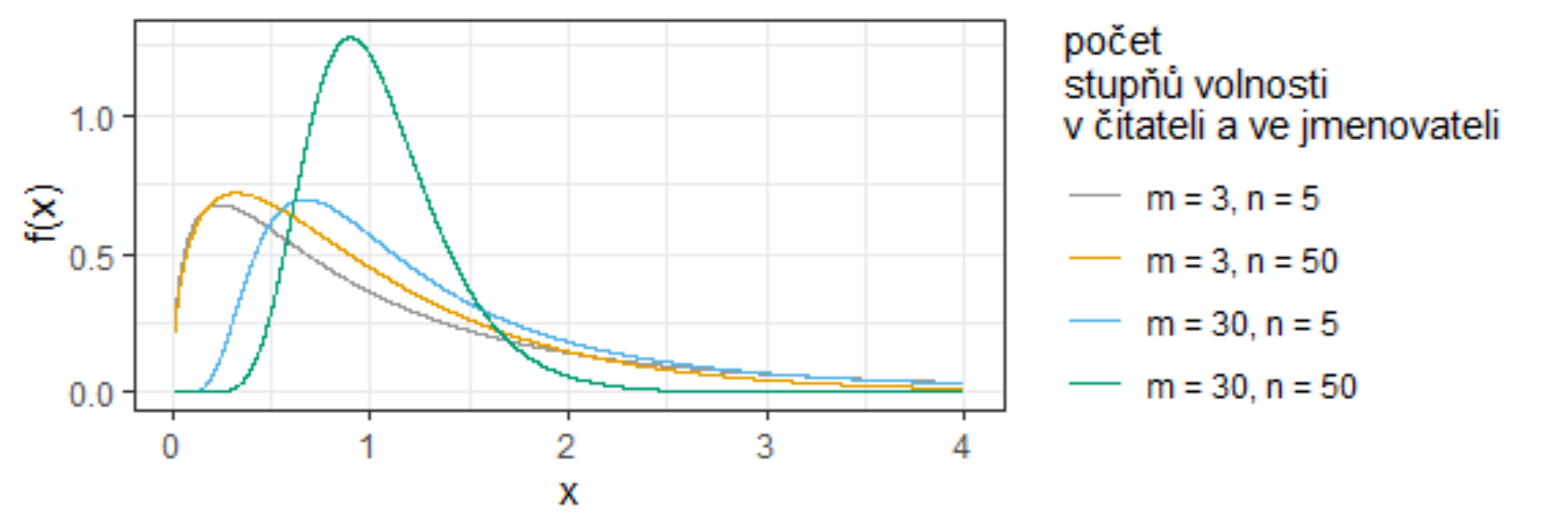 Litschmannová Martina, 2020
Výběrové charakteristiky
58 / 66
Poměr výběrových rozptylů (výběry z populací s normálním rozdělením)
Litschmannová Martina, 2020
Výběrové charakteristiky
59 / 66
Příklad 8 (modelování poměru výběrových rozptylů)
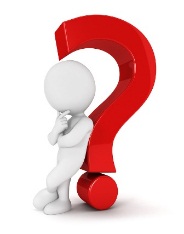 Litschmannová Martina, 2020
Výběrové charakteristiky
60 / 66
Rozdíl výběrových podílů
Litschmannová Martina, 2020
Výběrové charakteristiky
61 / 66
Rozdíl výběrových podílů
Litschmannová Martina, 2020
Výběrové charakteristiky
62 / 66
Rozdíl (podíl) výběrových charakteristik - shrnutí
Litschmannová Martina, 2020
Výběrové charakteristiky
63 / 66
Rozdíl (podíl) výběrových charakteristik - shrnutí
Litschmannová Martina, 2020
Výběrové charakteristiky
64 / 66
Rozdíl (podíl) výběrových charakteristik - shrnutí
Tabulky ve zjednodušené podobě najdete i v dokumentu Vzorce a tabulky (str. 5), který můžete používat u zkoušky…
Litschmannová Martina, 2020
Výběrové charakteristiky
65 / 66
Děkuji za pozornost!martina.litschmannova@vsb.cz
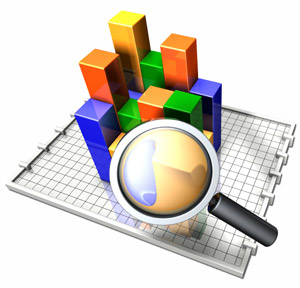 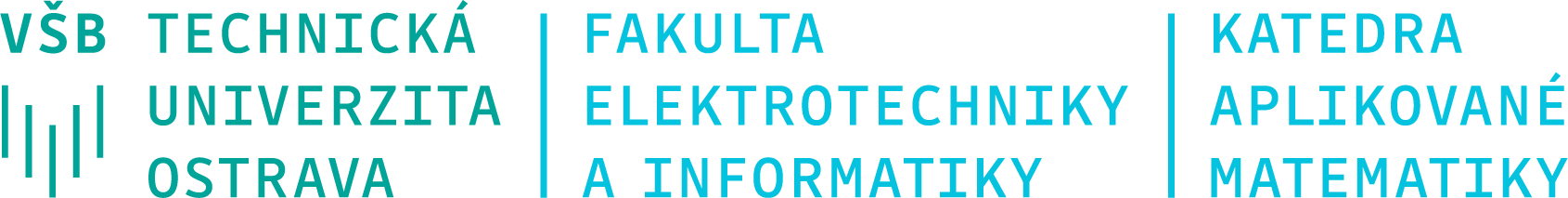